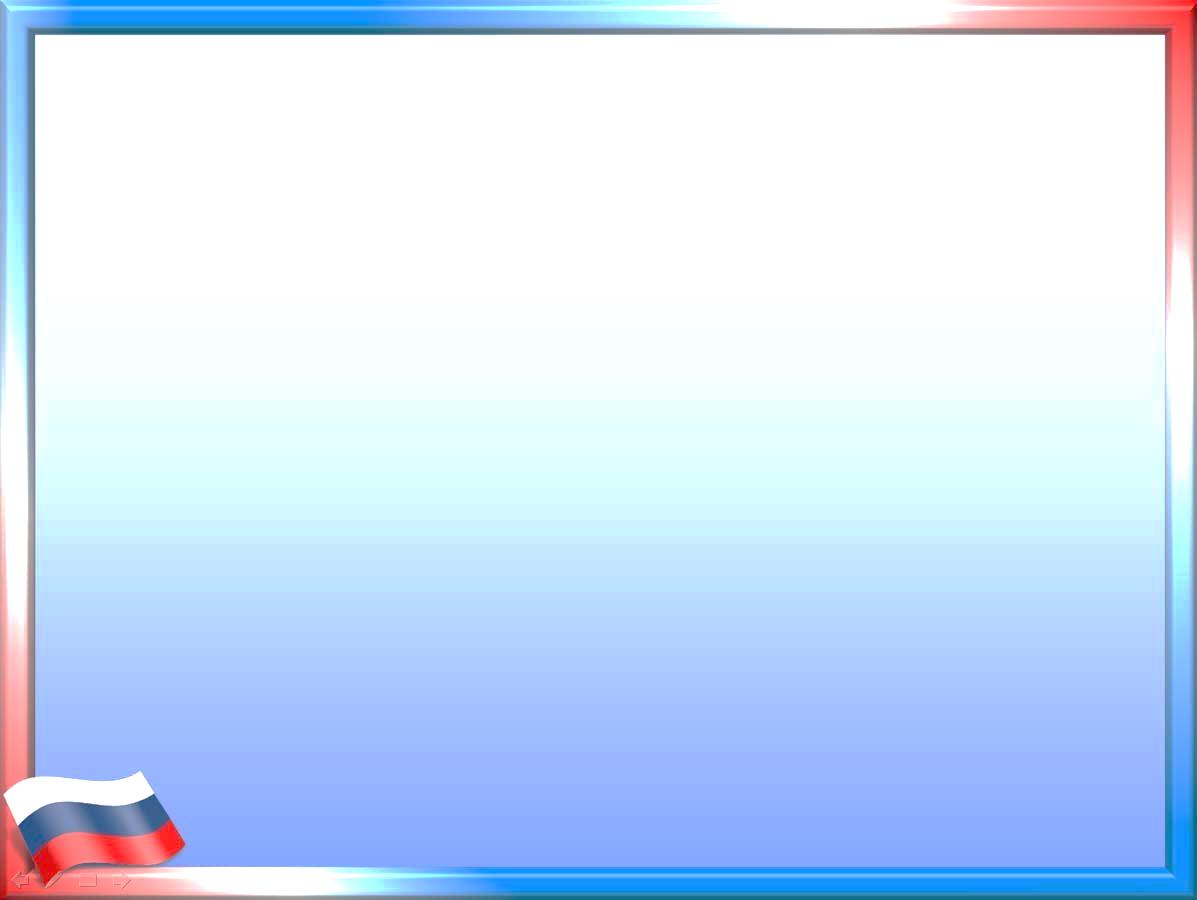 Воспитательный потенциал современного урока как средство формирования гражданских качеств личности
Овсянникова Т.В.
Учитель информатики 
МБОУ «СОШ № 68 г. Челябинска»
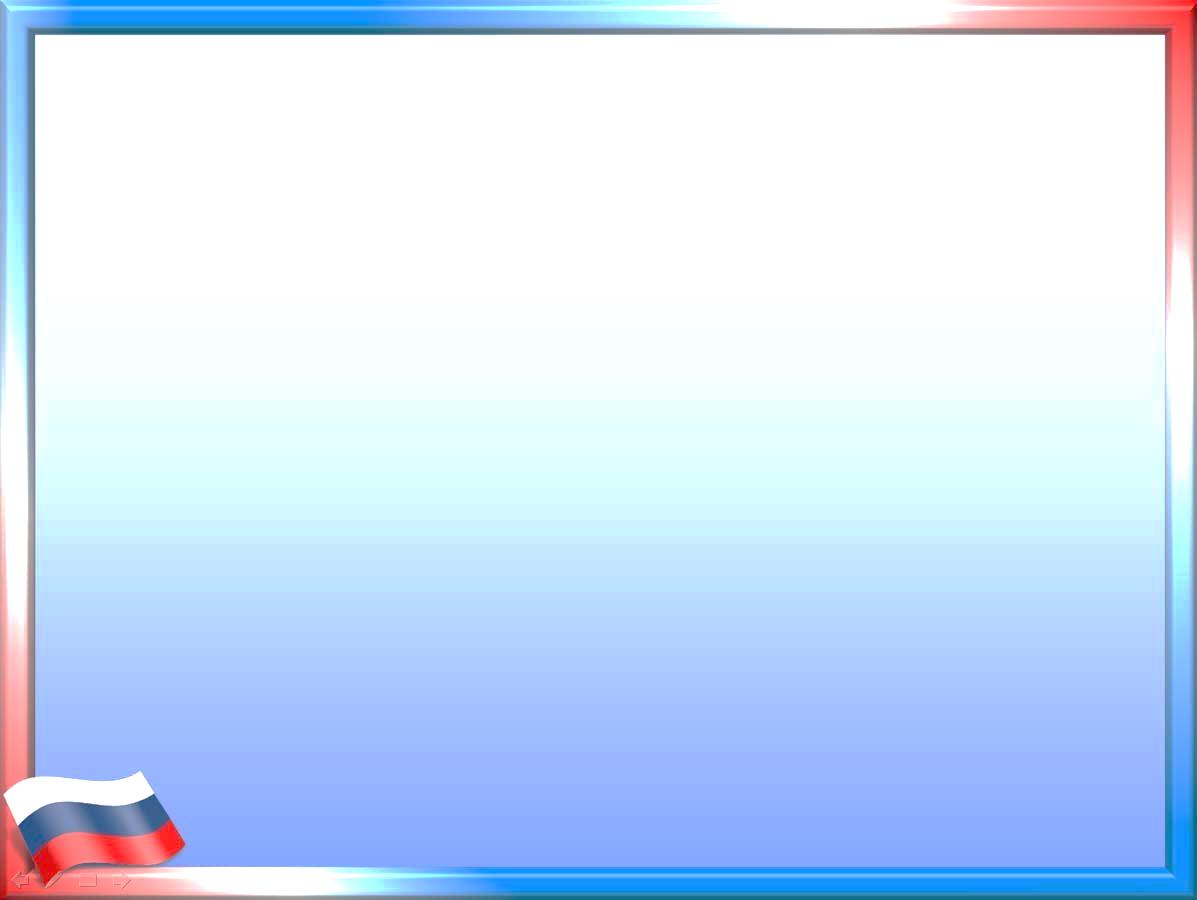 Цели:
осознание обучающимися своей причастности к судьбе Отечества, его прошлому, настоящему, будущему;
развитие у школьников высокой социальной активности, гражданской ответственности, духовности;
становление личности, обладающей позитивными ценностями и качествами, способной проявить их в созидательном процессе в интересах Отечества.
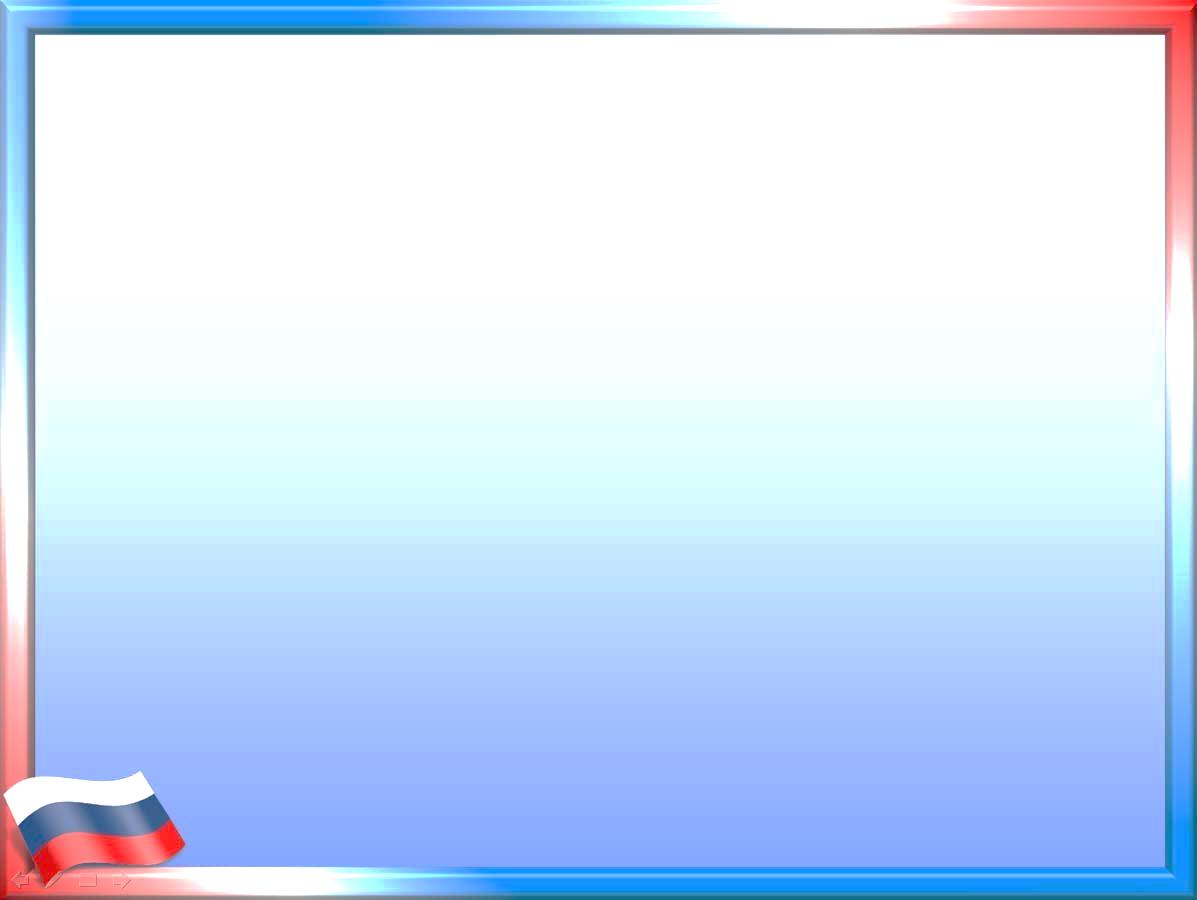 Задачи:
утверждение в сознании и чувствах школьников социально значимых патриотических ценностей, уважения к культурному и историческому прошлому России, к традициям, повышение престижа государственной и военной  службы;
воспитание школьников в духе уважения к Конституции Российской Федерации, законности, нормам общественной и коллективной жизни;
привитие подросткам чувства гордости, глубокого уважения и почитания символов Российской Федерации - Герба, Флага, Гимна, другой российской символики и исторических святынь Отечества;
создание условий для усиления патриотической направленности школьных средств массовой информации при освещении событий и явлений общественной жизни, активное противодействие антипатриотизму, манипулированию информацией, пропаганде образцов массовой культуры, основанных на культе насилия, искажению и фальсификации истории Отечества;
формирование расовой, национальной, религиозной терпимости, развитие дружеских отношений между школьниками различной национальности.
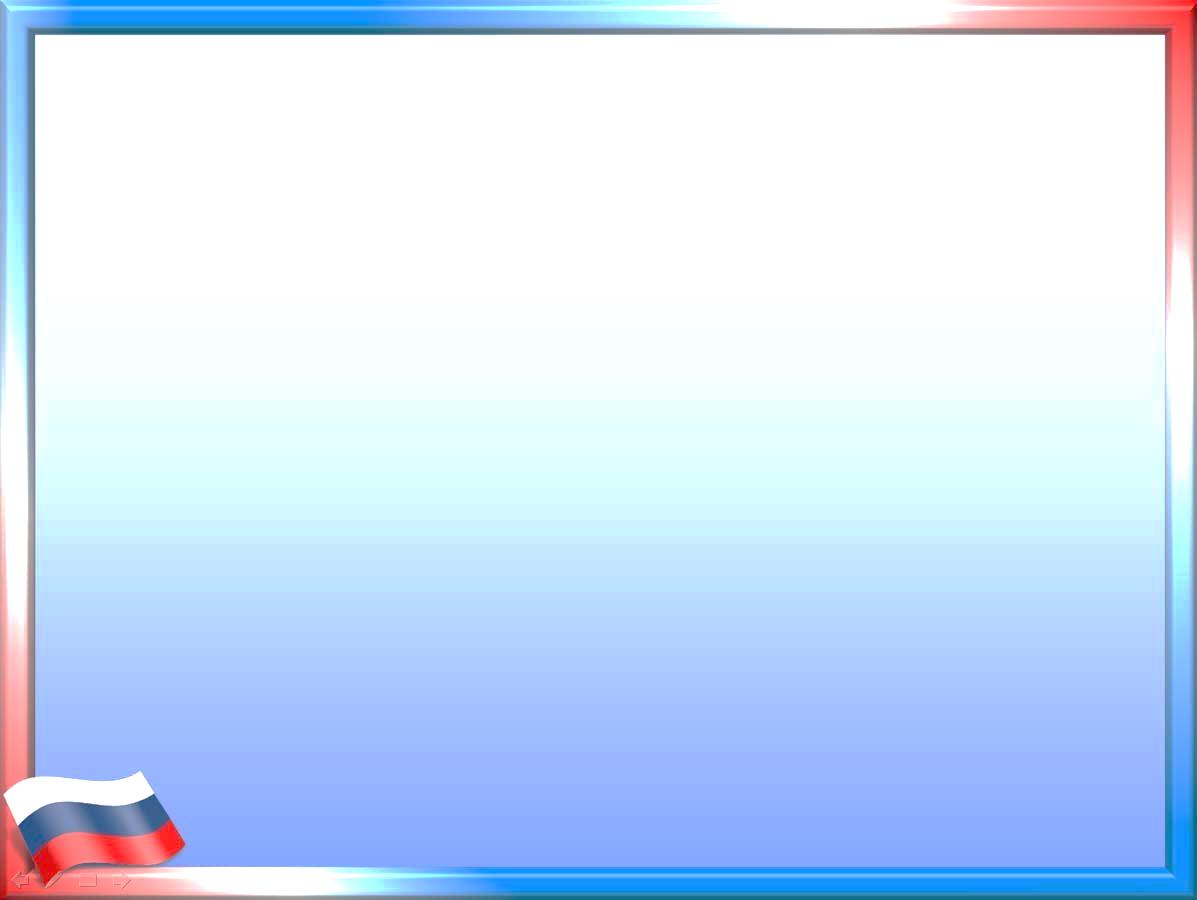 Направления работы учителя информатики:
Духовно-нравственное воспитание;
Художественно-эстетическое воспитание;
Правовое воспитание;
Гражданско-патриотическое воспитание;
Экологическое воспитание.
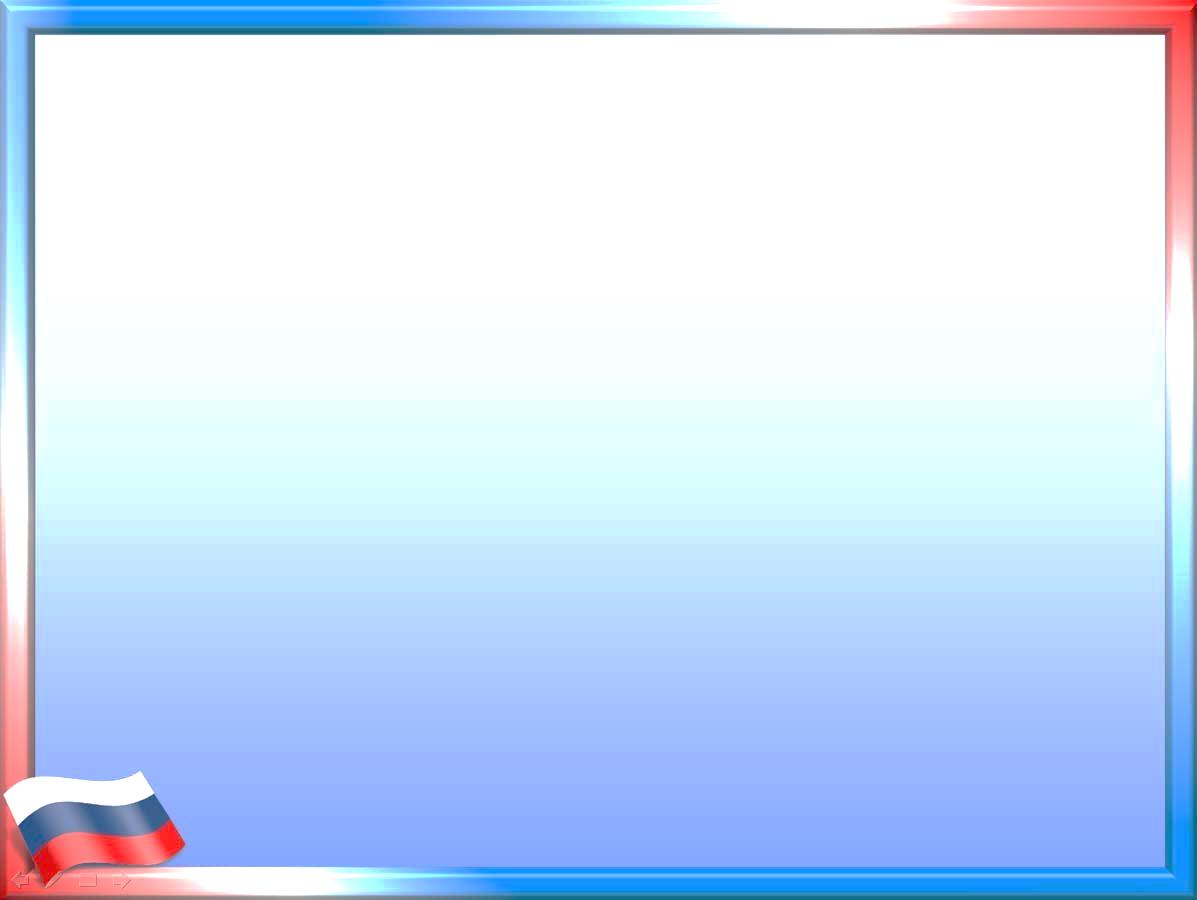 Подбор материала
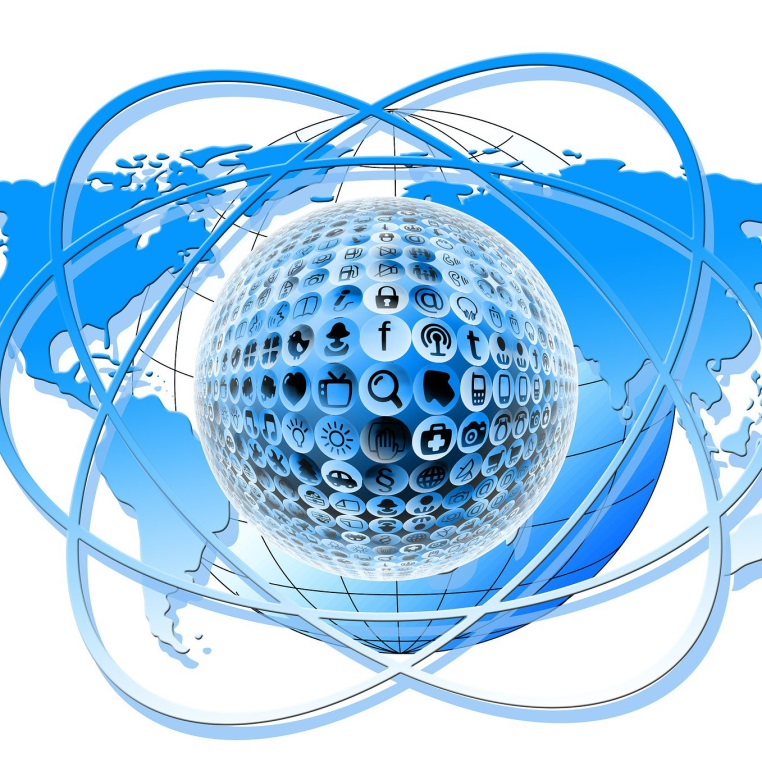 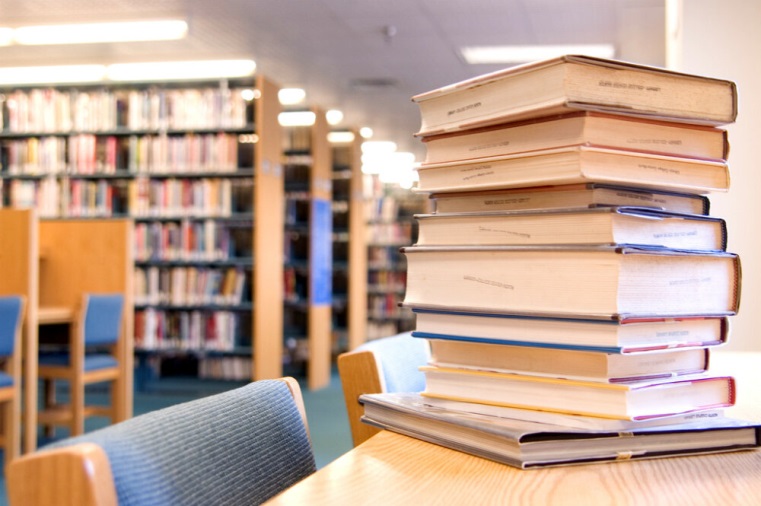 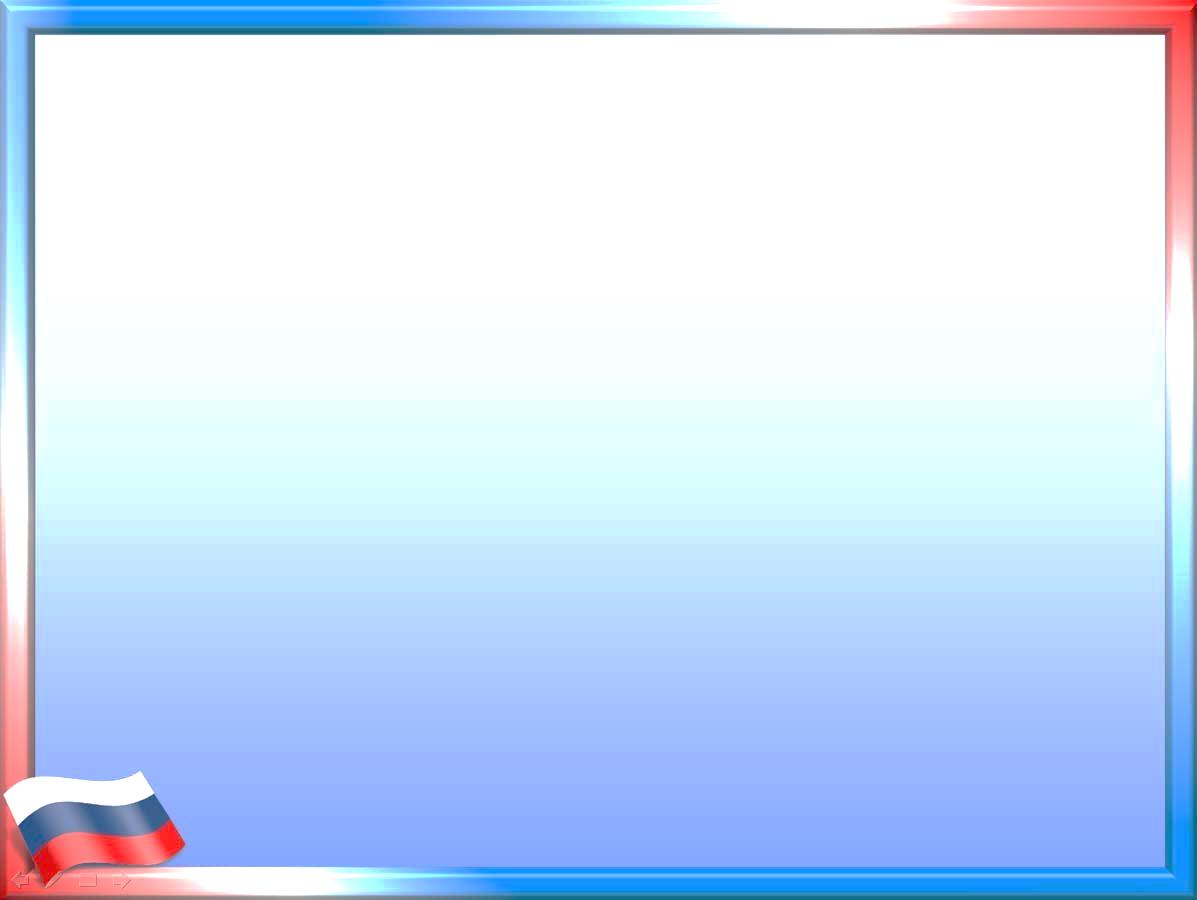 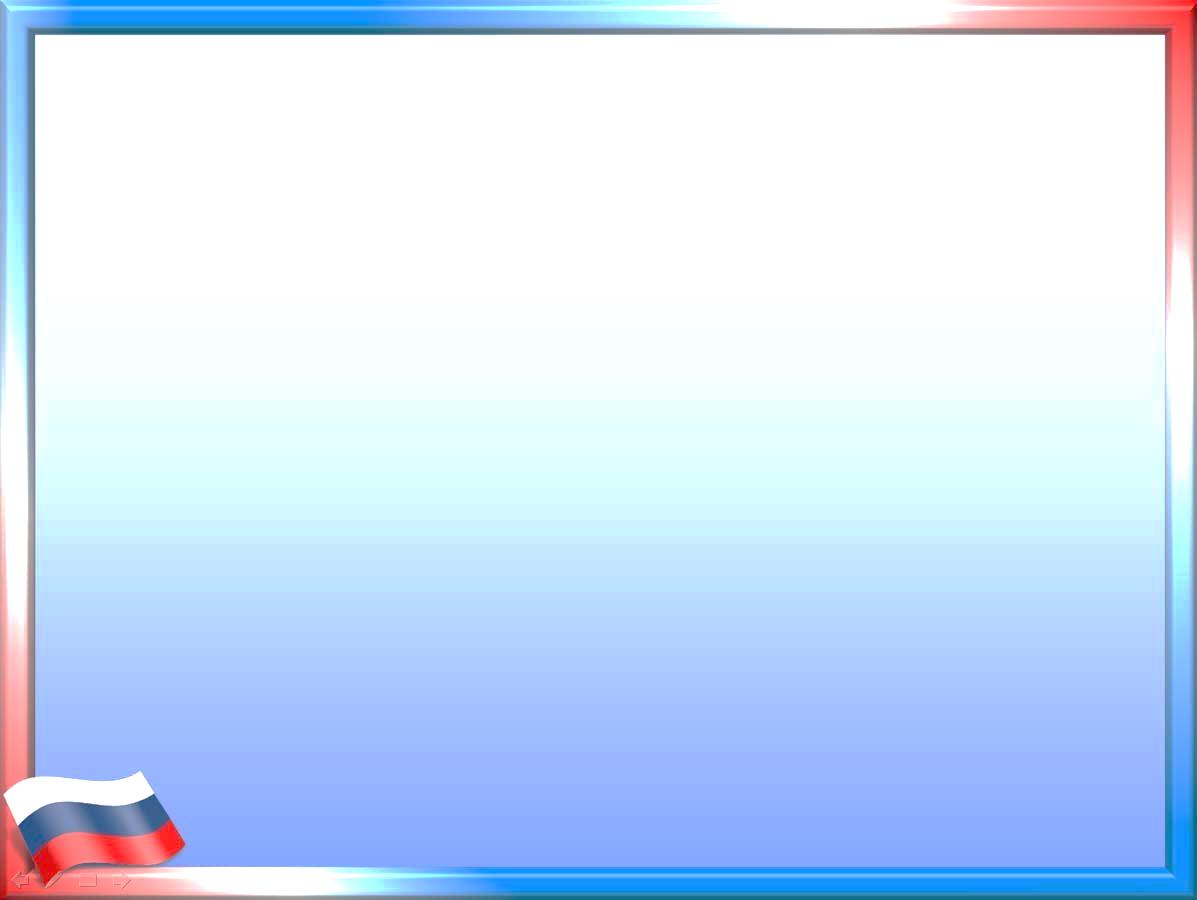 Конкурс «Истина»
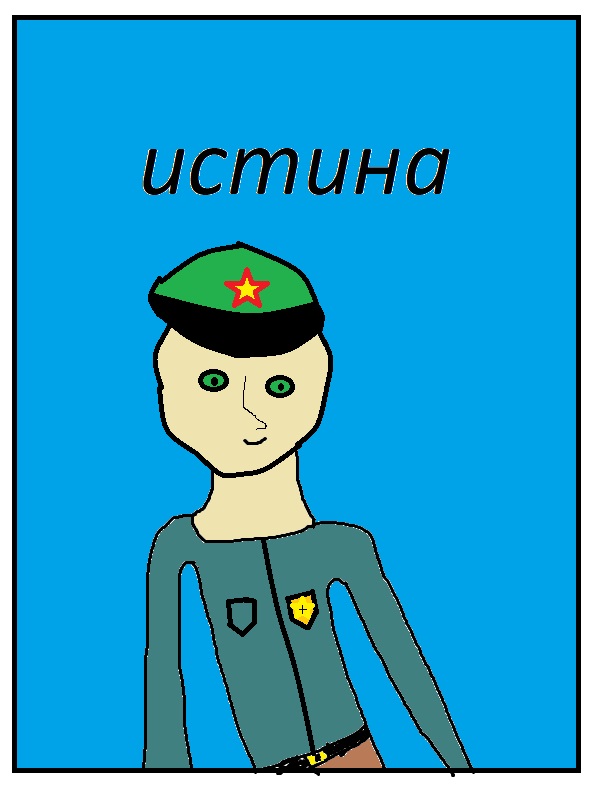 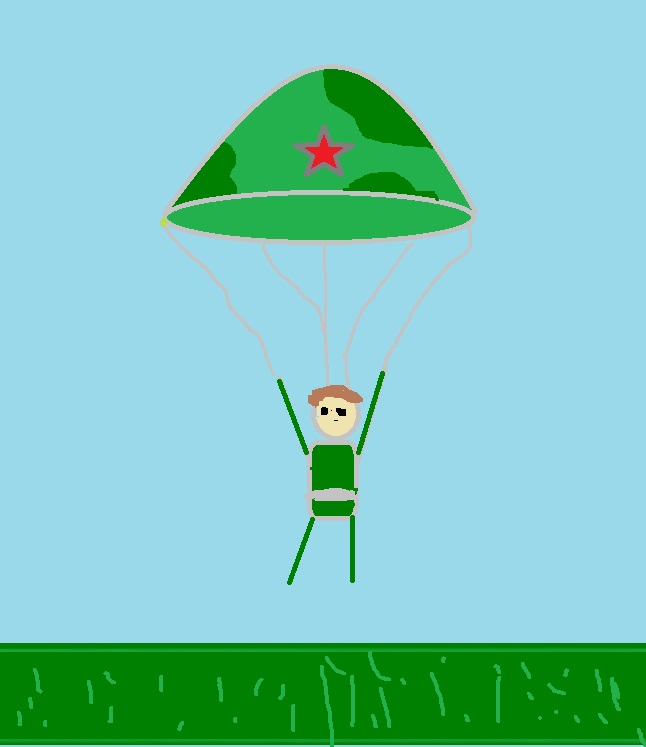 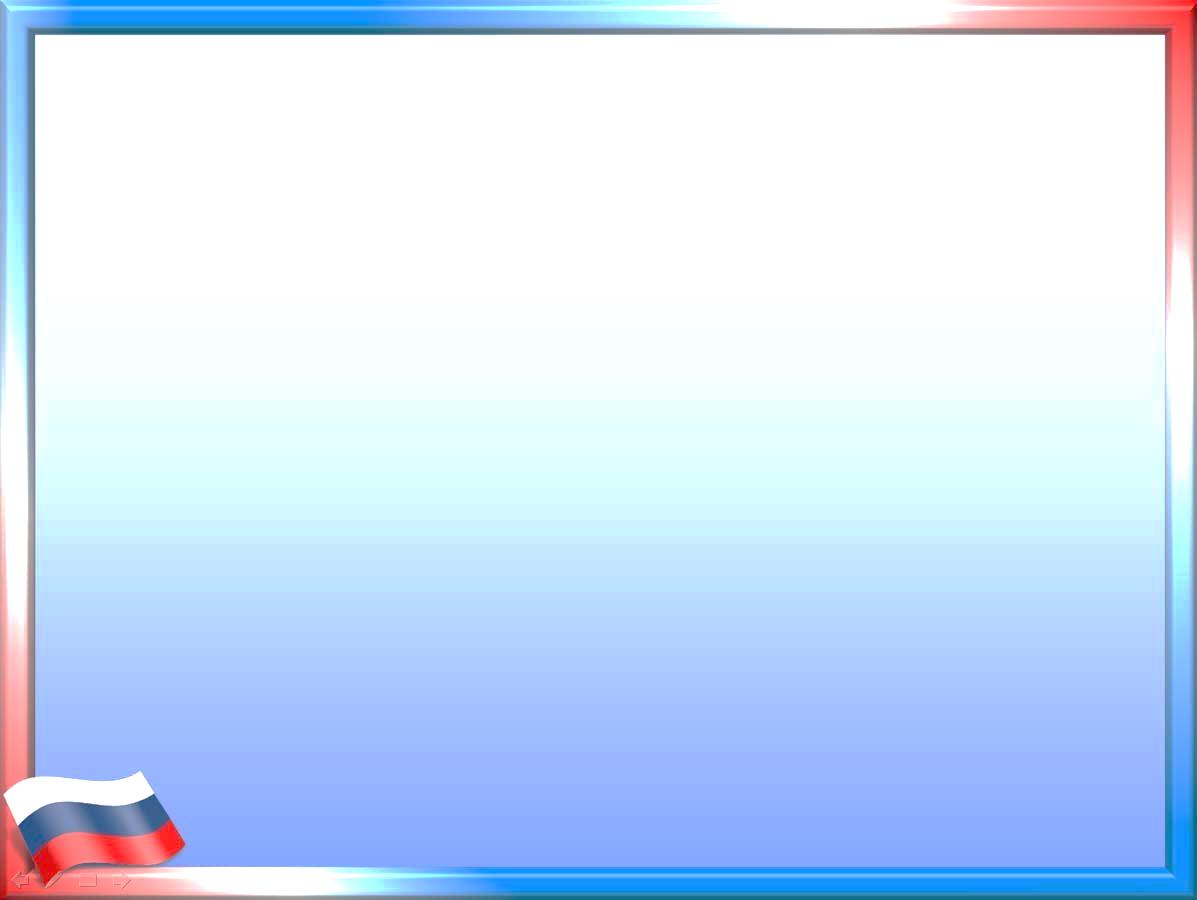 Поздравления учителей
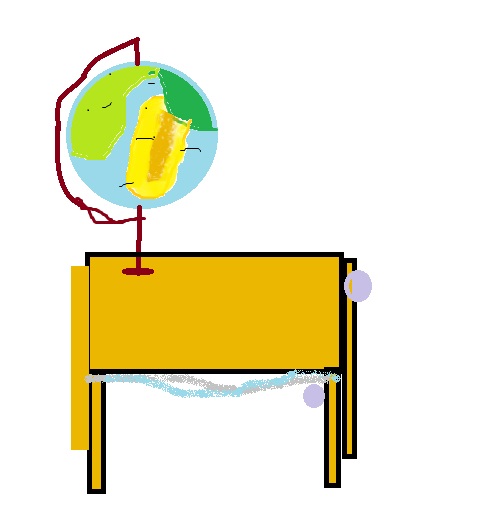 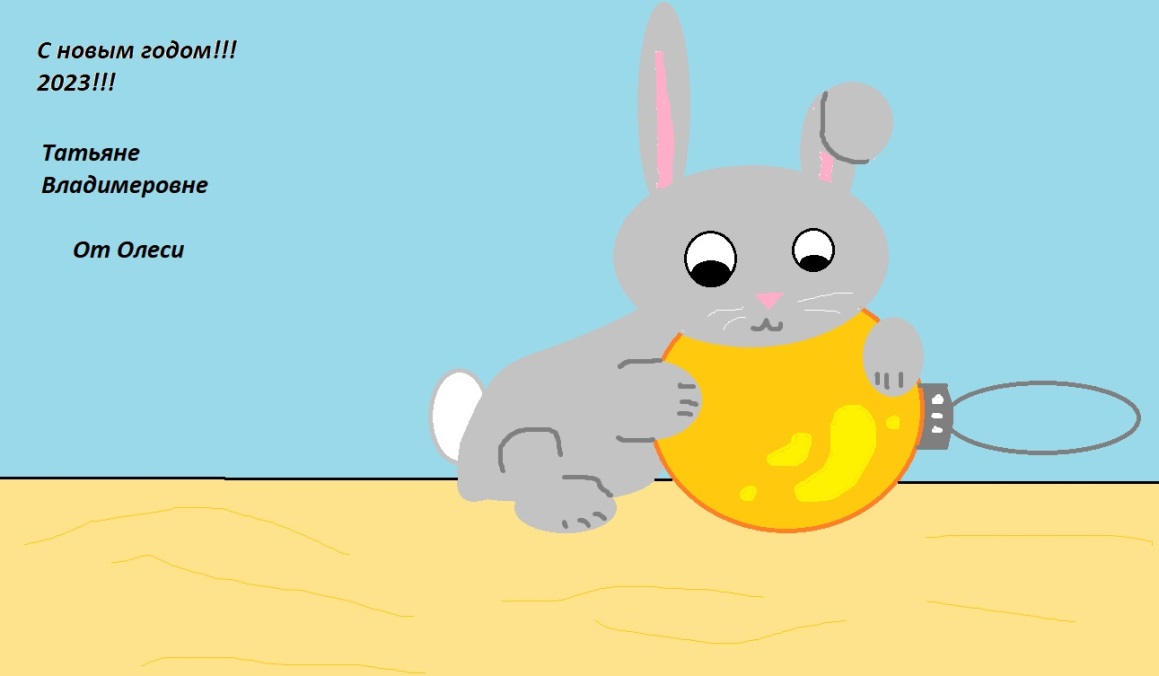 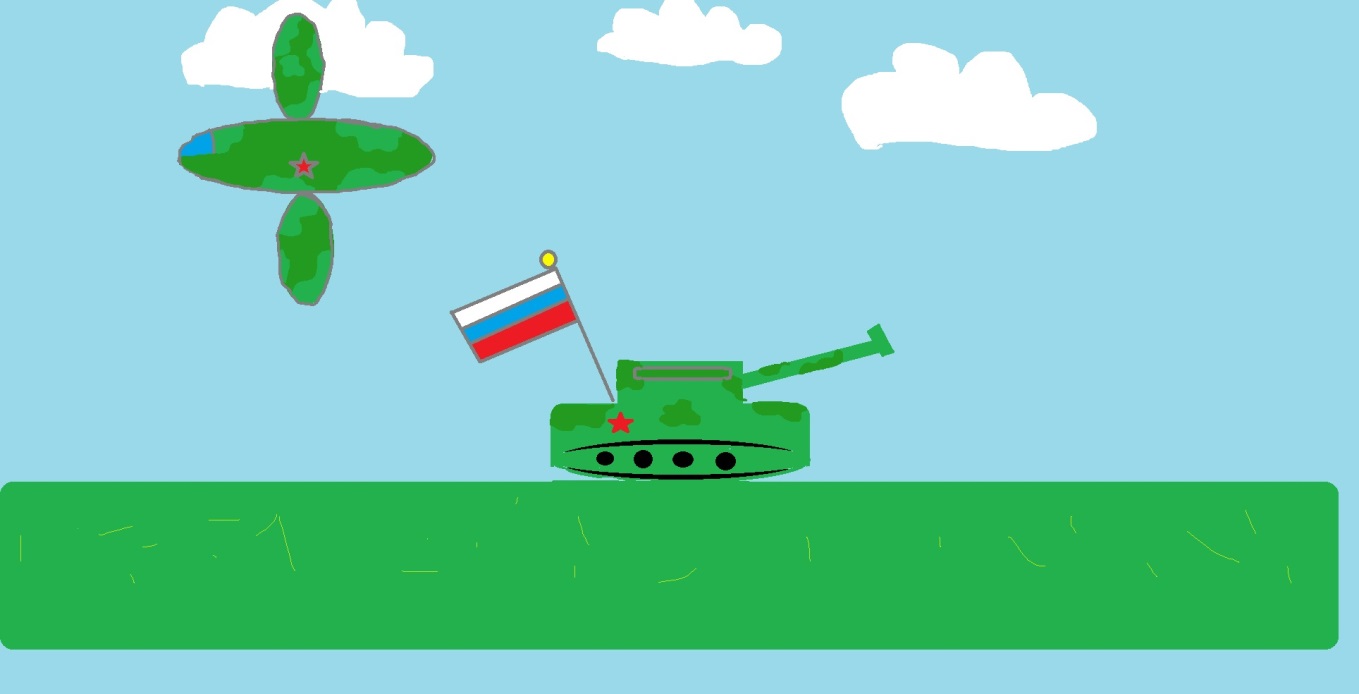 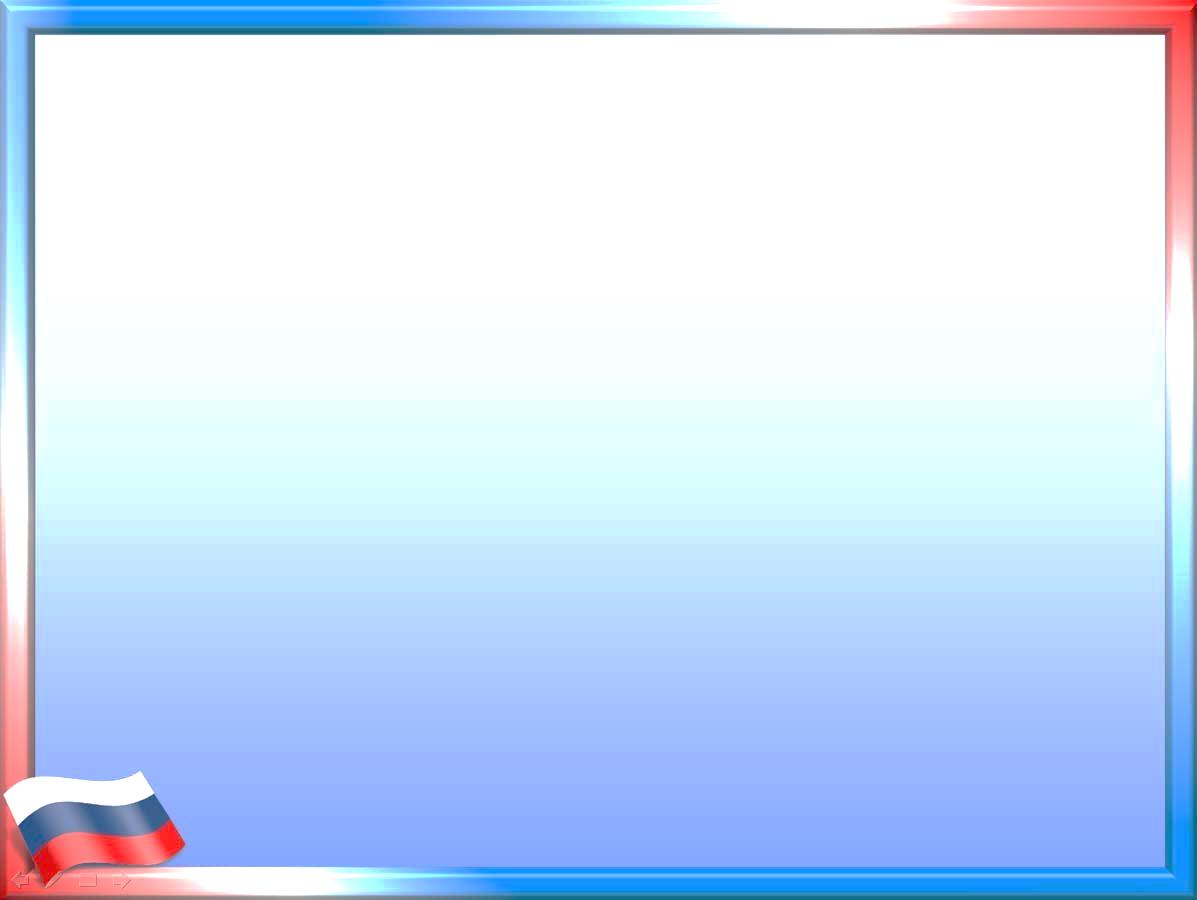 23 февраля и День Победы
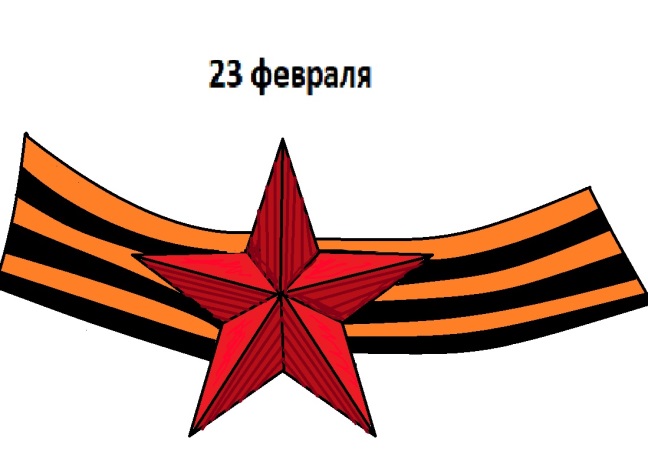 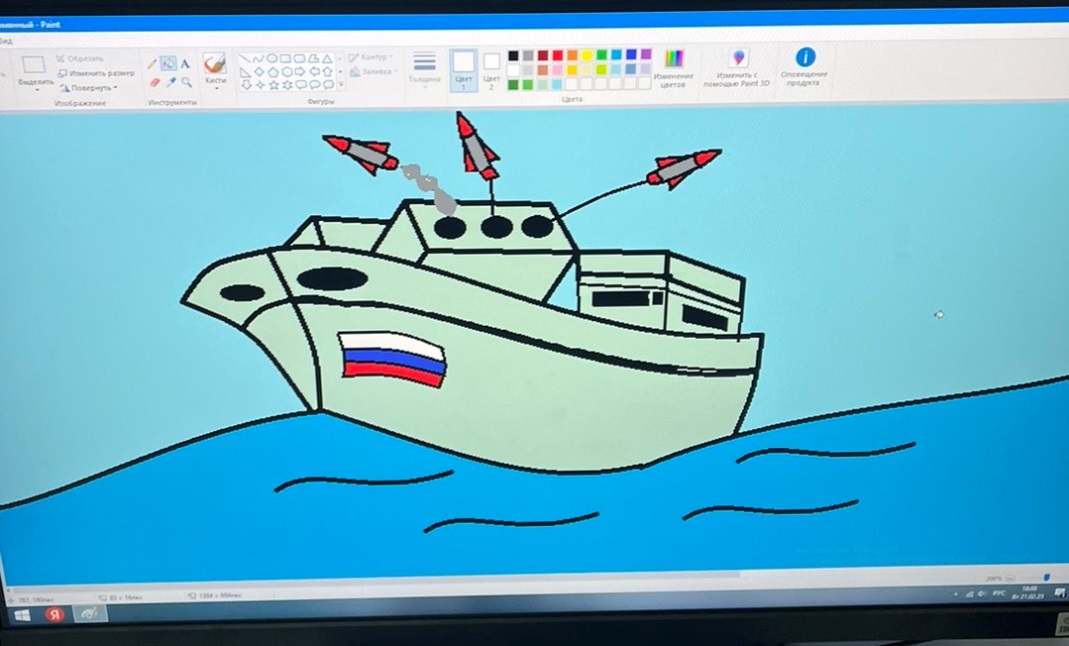 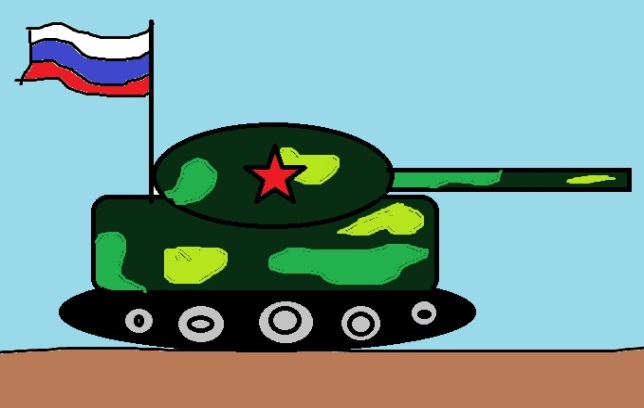 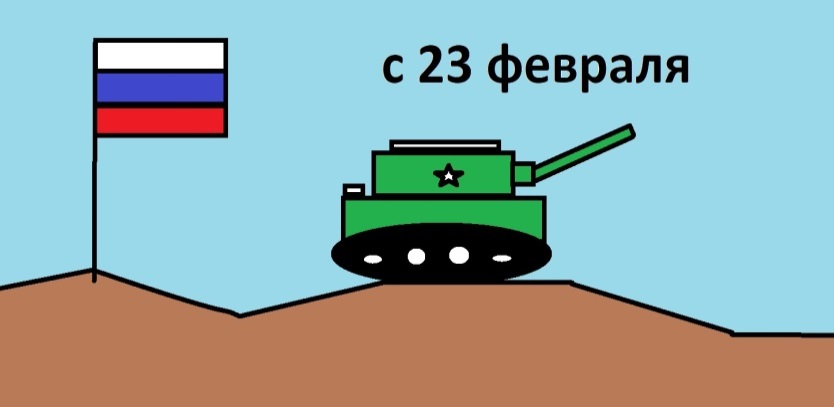 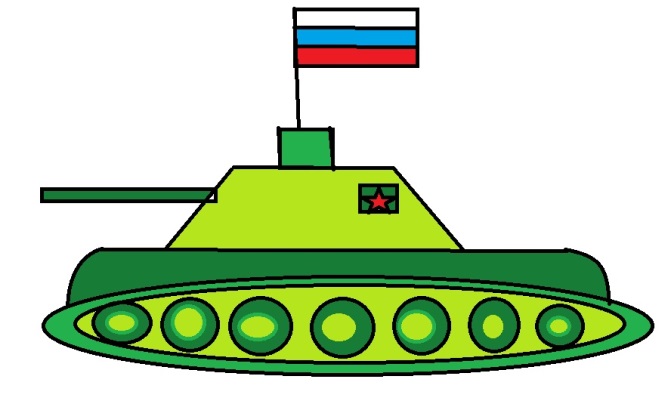 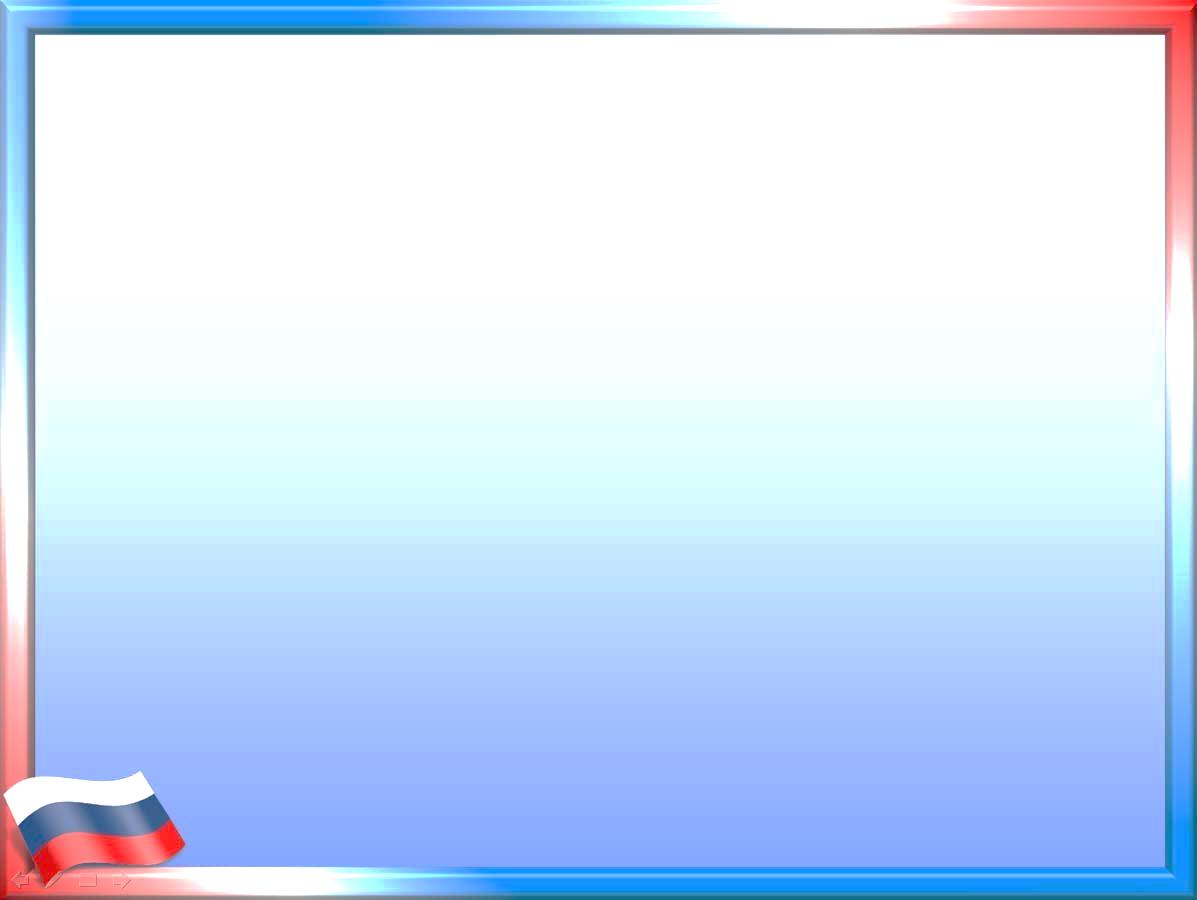 Флаг Челябинской области
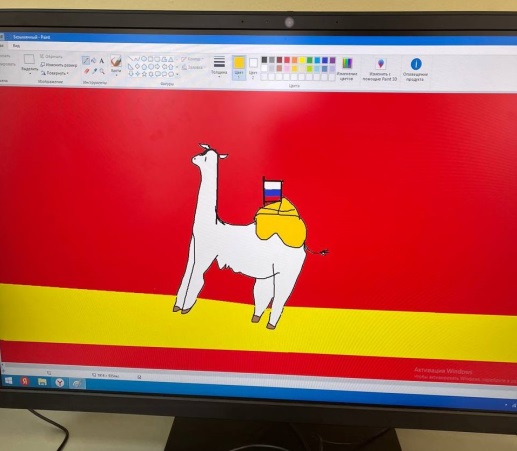 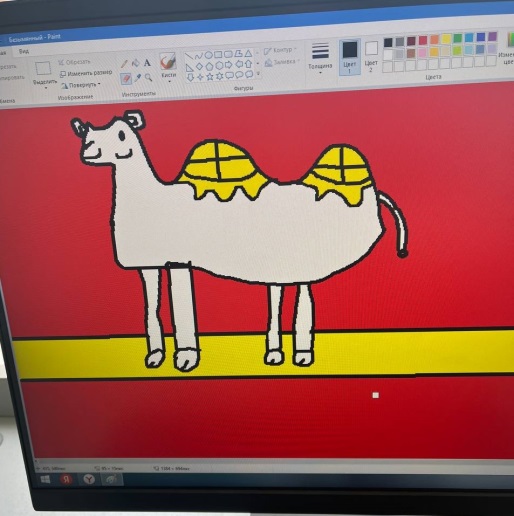 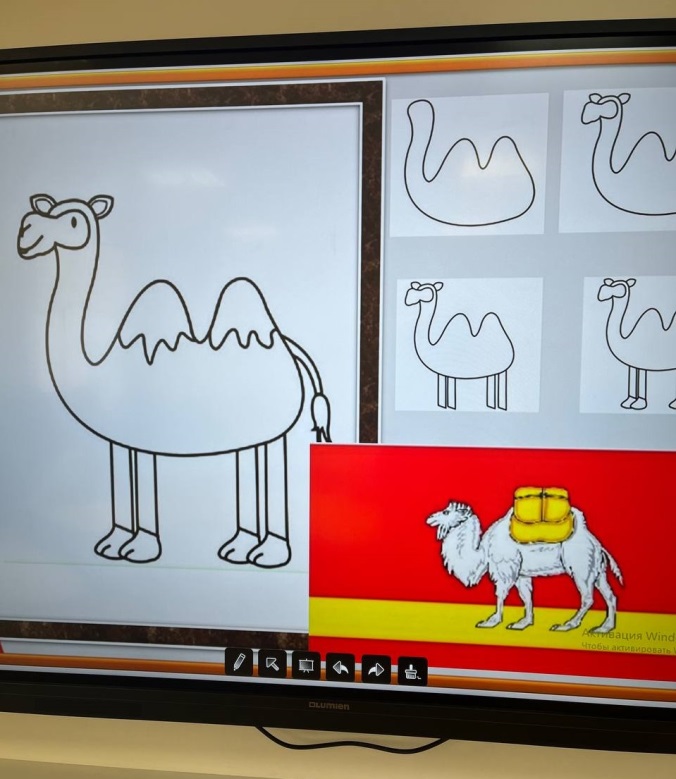 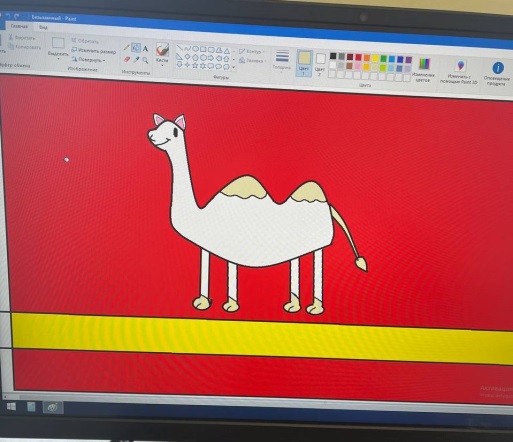 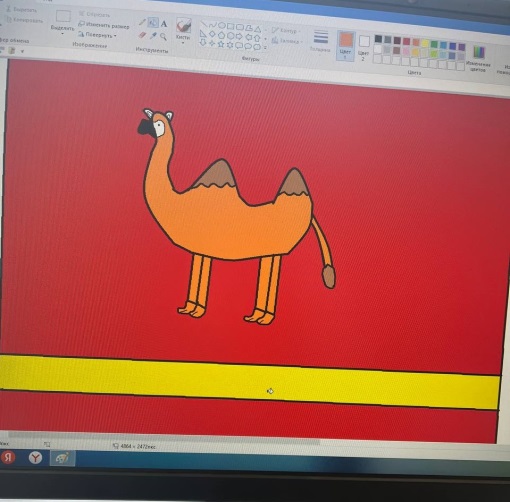 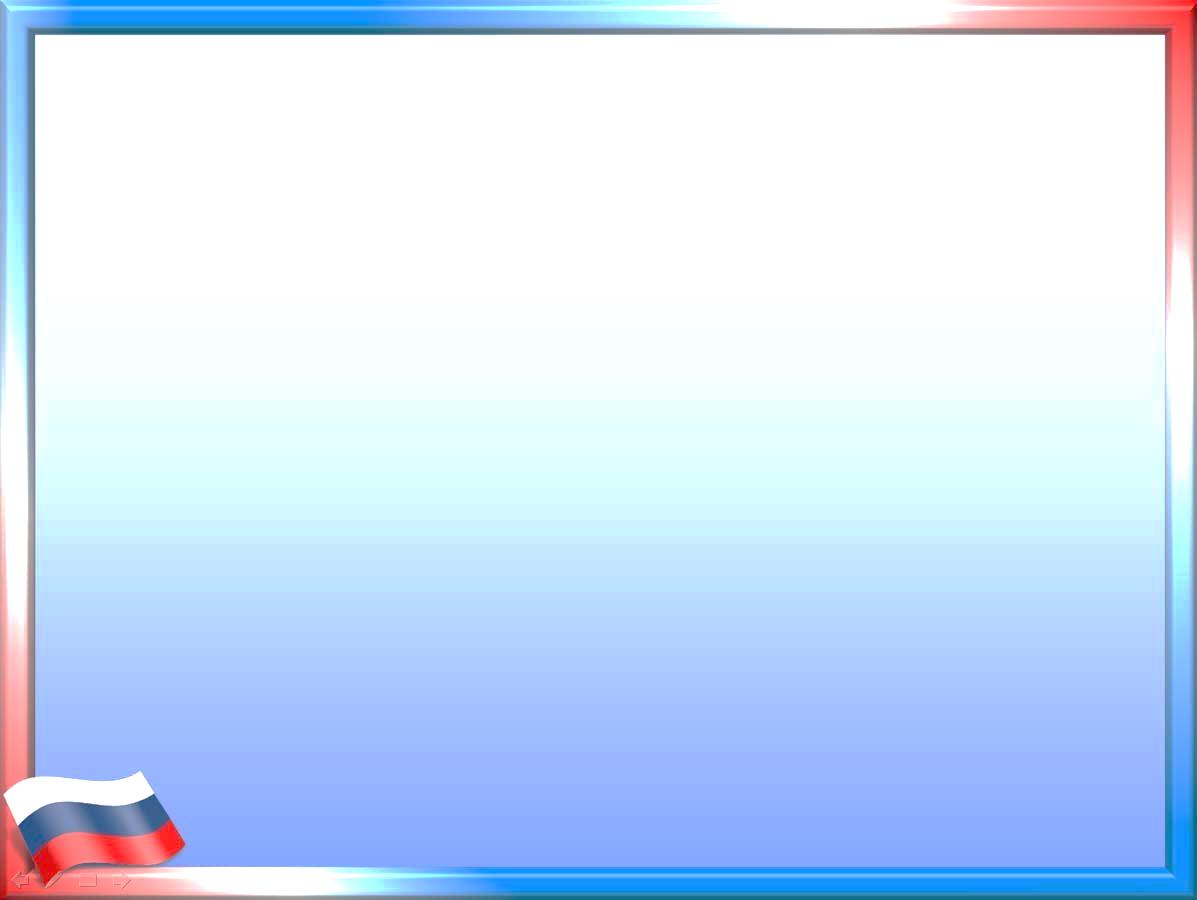 Витраж и мазаика
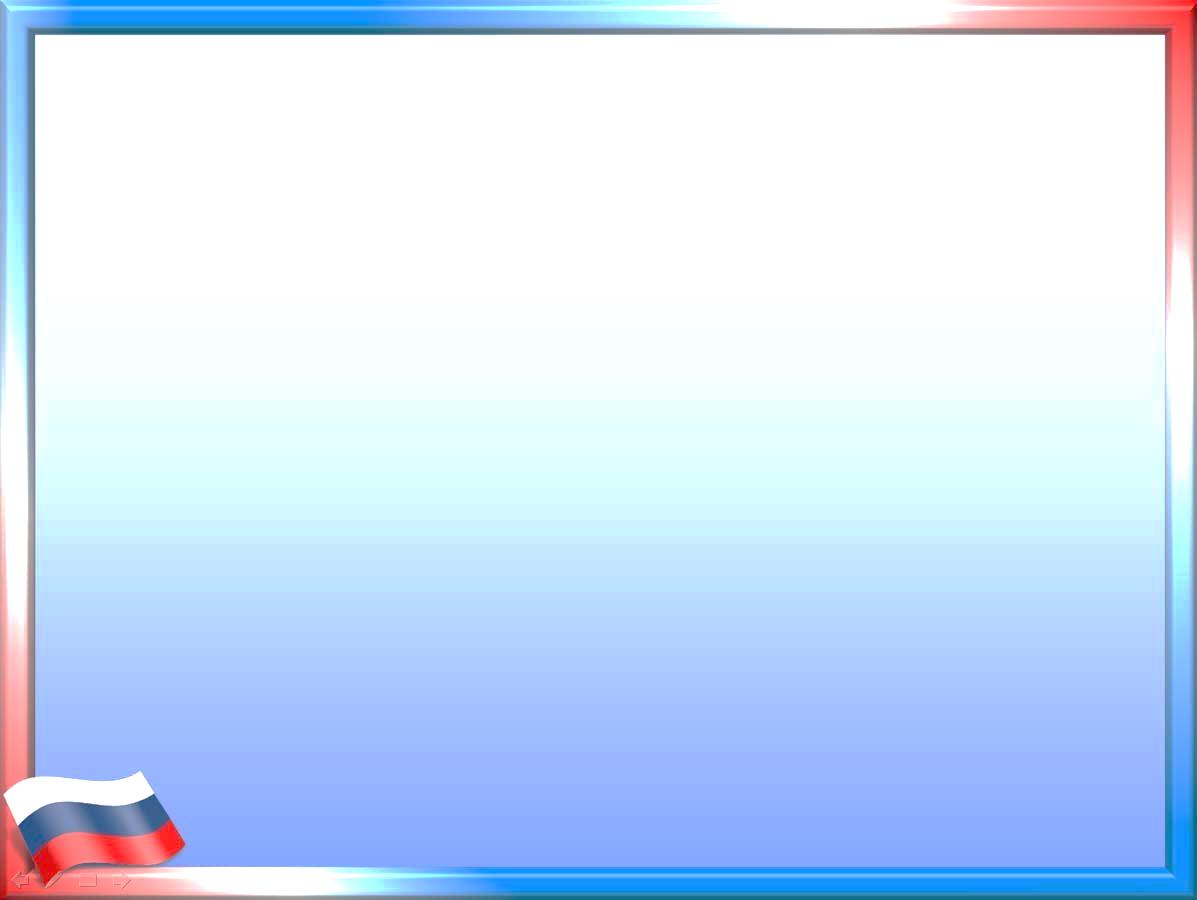 Витраж и мозаика
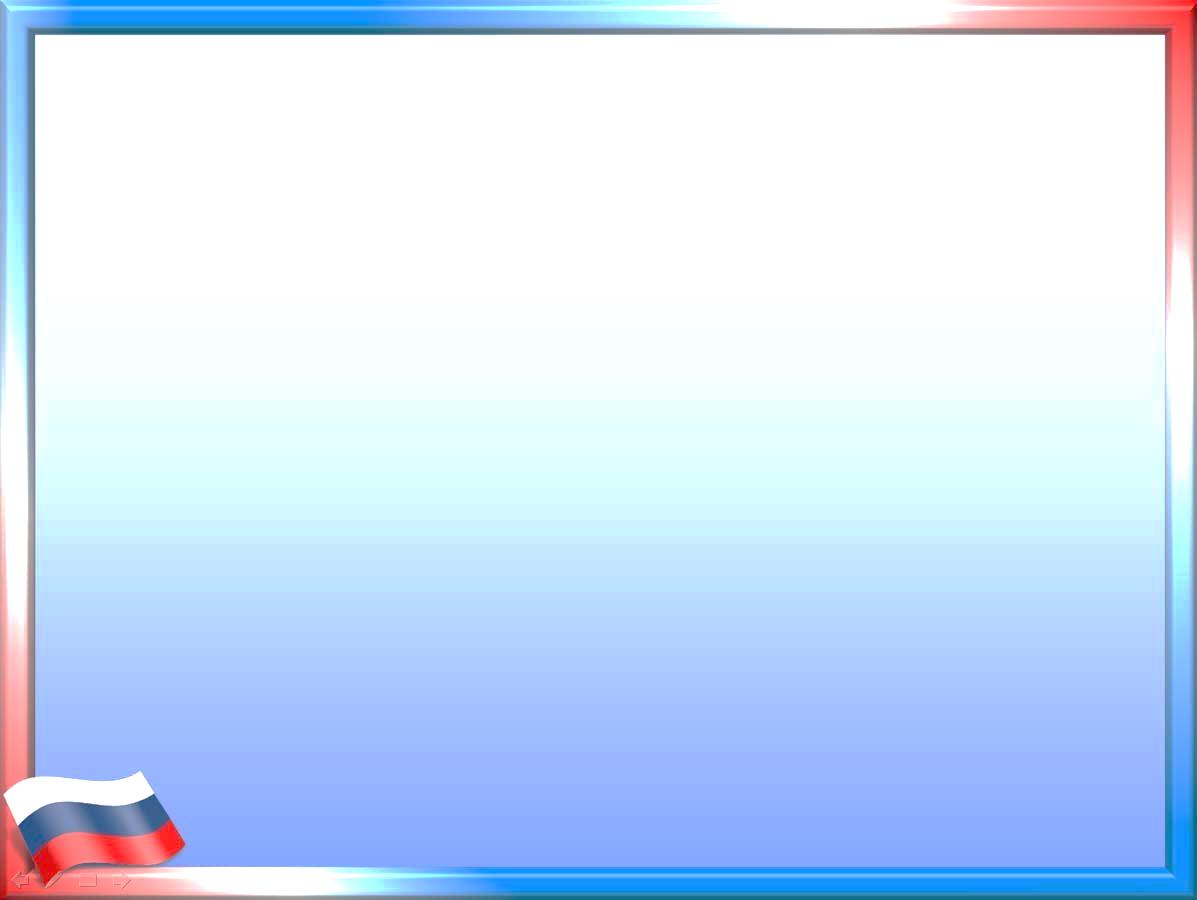 Достопримечательности города
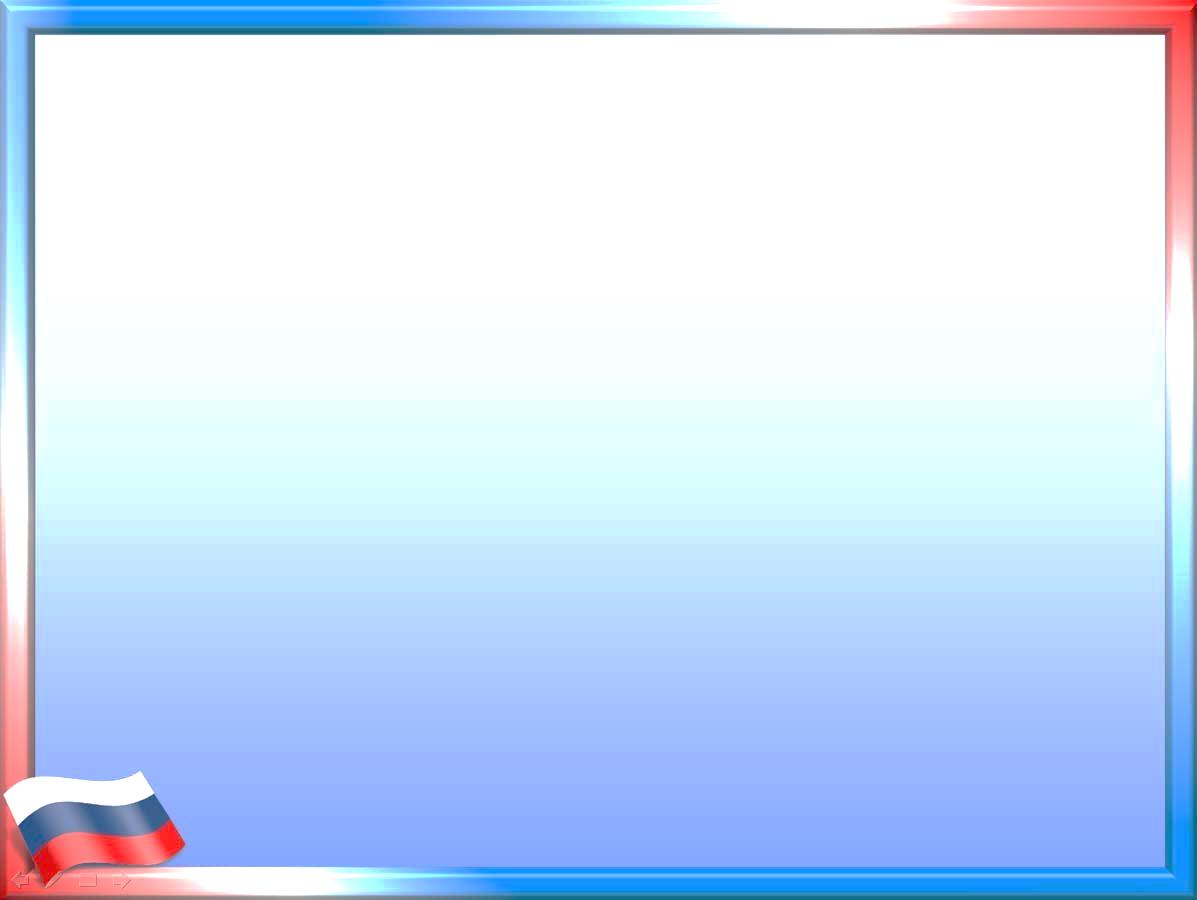 Генеалогическое дерево
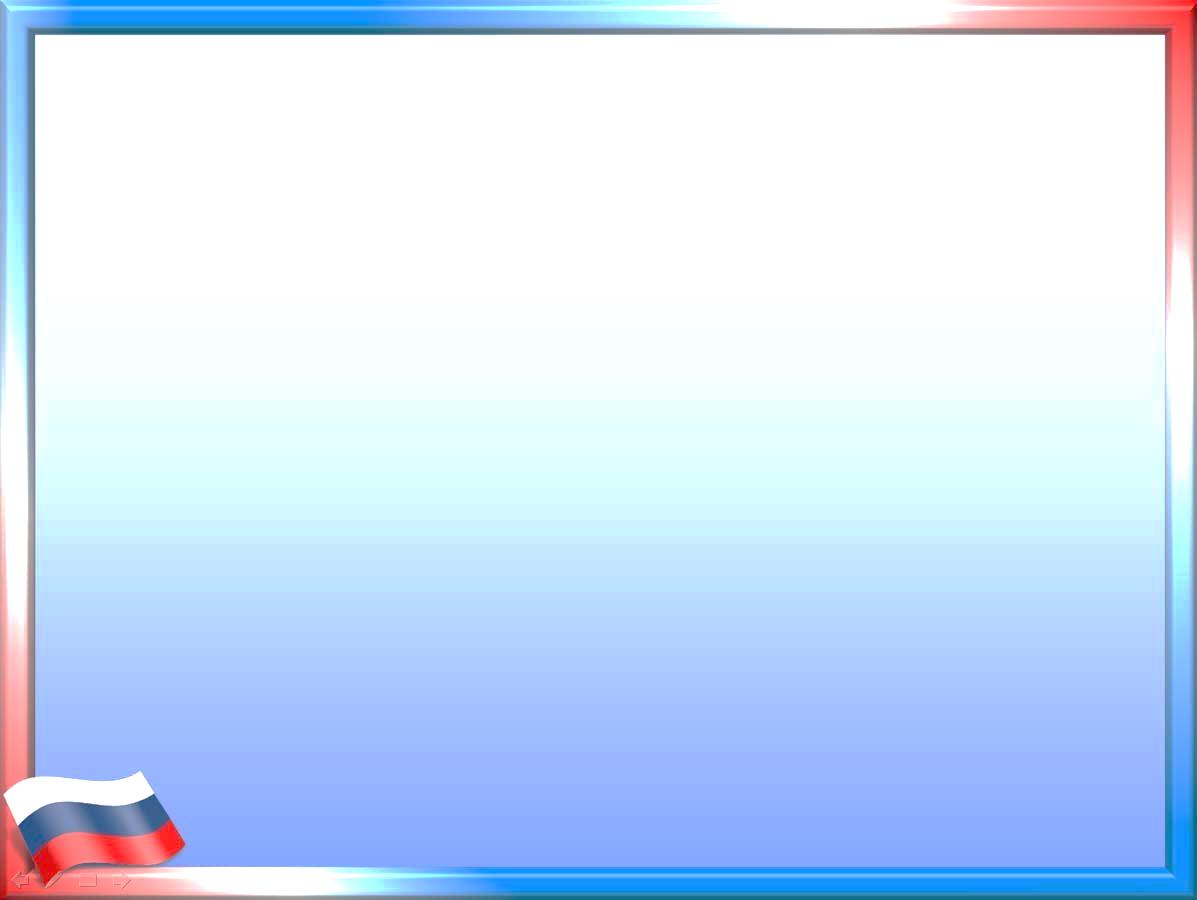 Социальная реклама
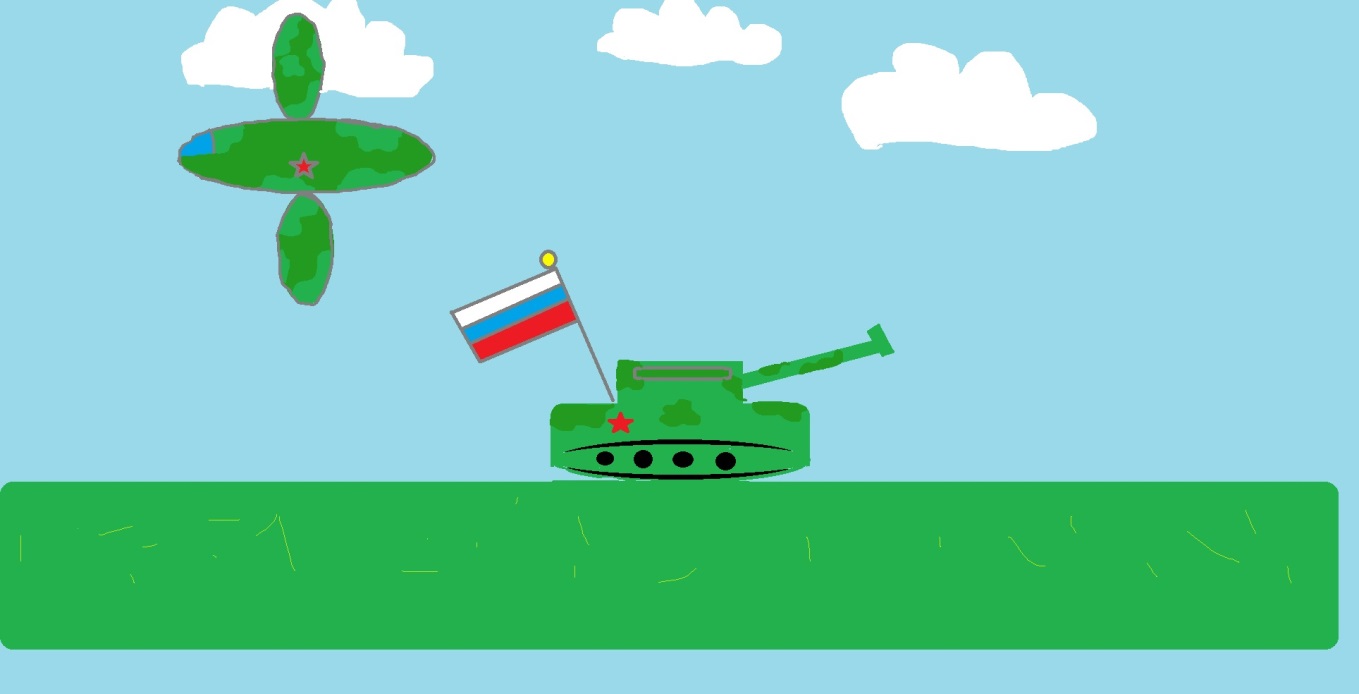 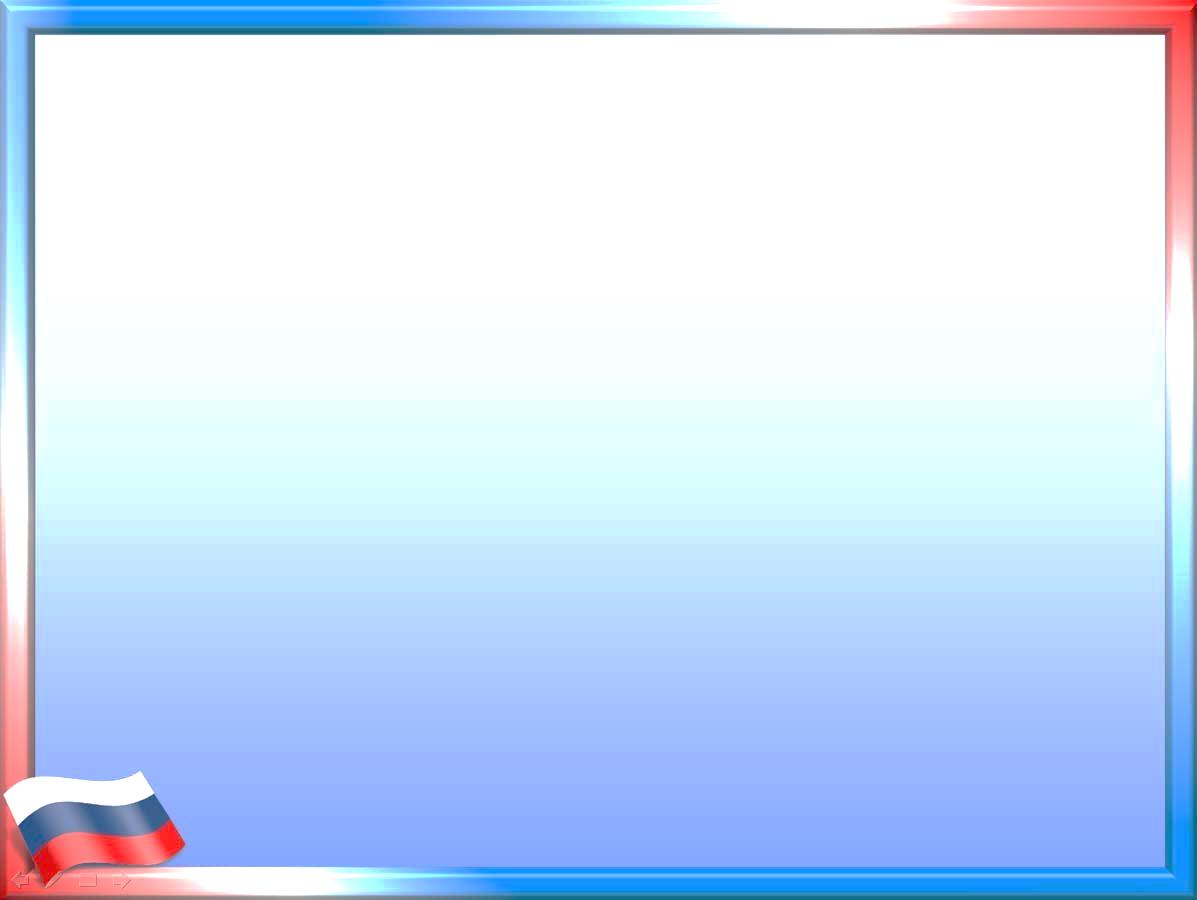 Спасибо за внимание